Express 
Entry
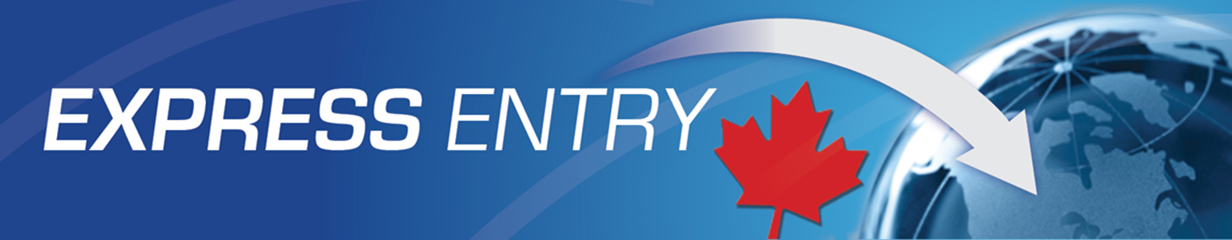 2020 Permanent Resident Targets
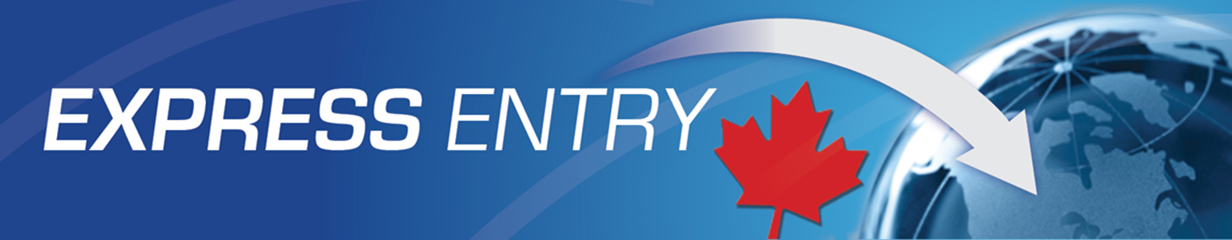 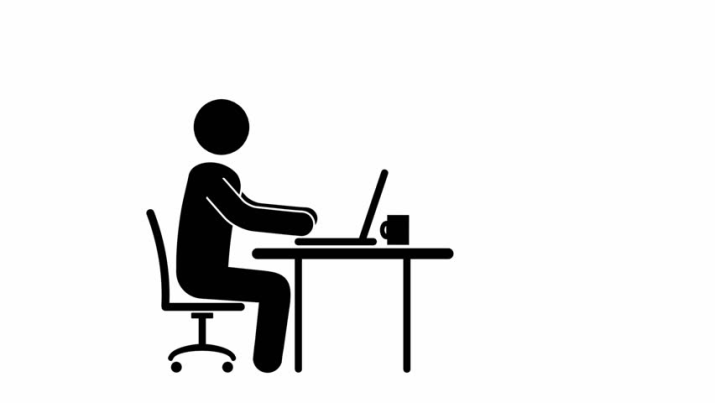 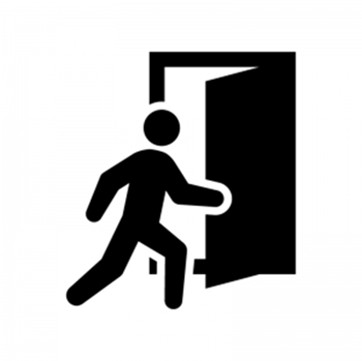 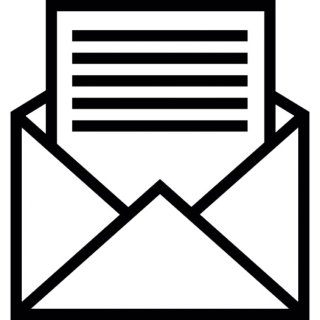 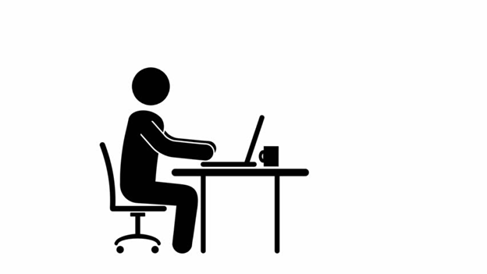 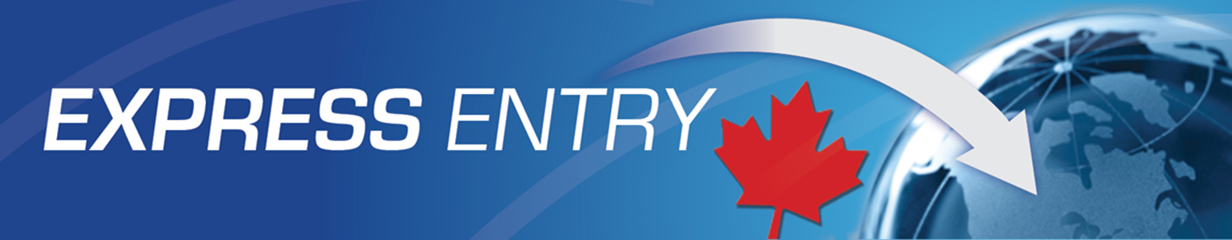 Step 1: Eligibility Programs
Canadian Experience Class (CEC)
Federal Skilled Trades Program (FSTP)
Federal Skilled Worker Program (FSWP)
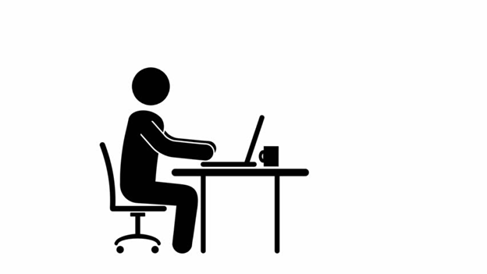 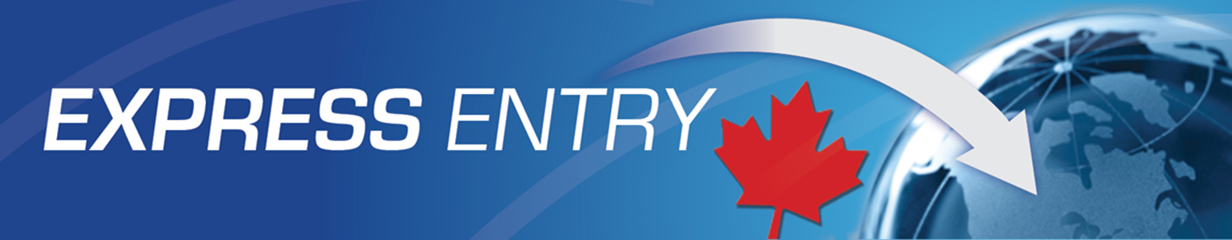 Federal Skilled Worker Program
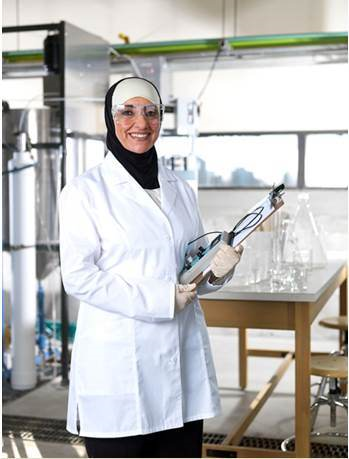 1 year full-time paid work experience in skilled employment within last 10 years

Language Requirements
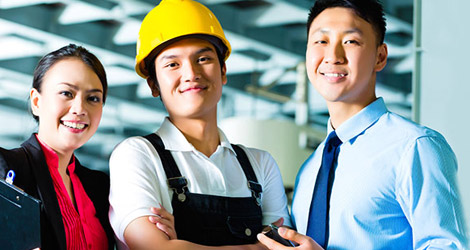 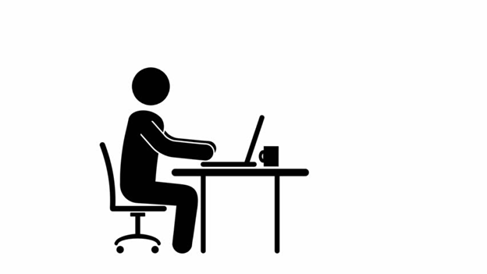 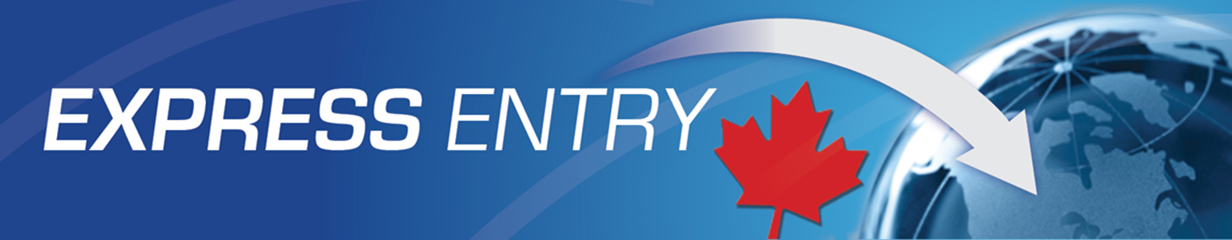 Step 1: Eligibility
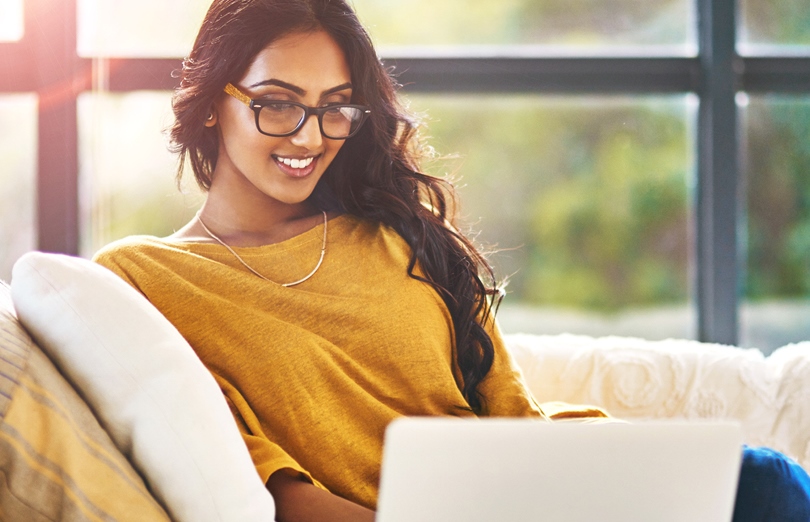 Age
Education
Work Experience
Adaptability
Arranged Employment
Language Skills
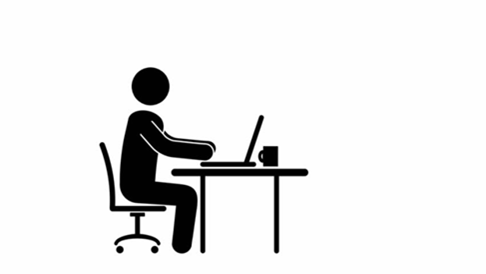 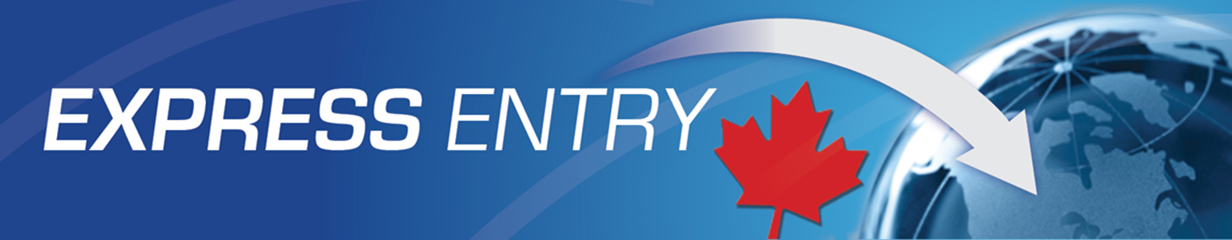 Step 1: Online Application
Category
Age
Education
Work Experience
Adaptability
Arraigned Employment
Language Skills
Total
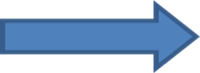 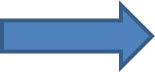 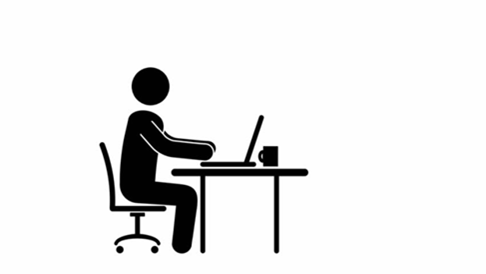 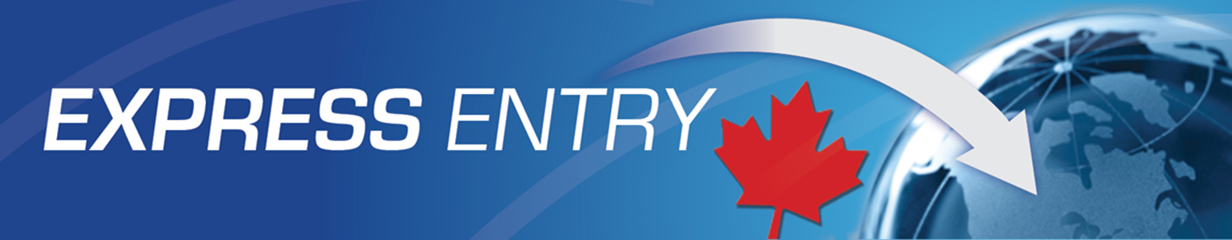 Step 1: Eligibility
67
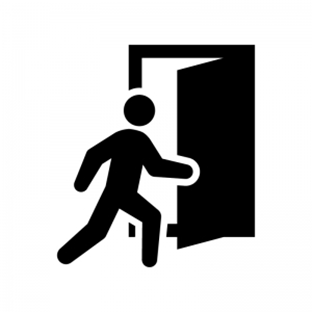 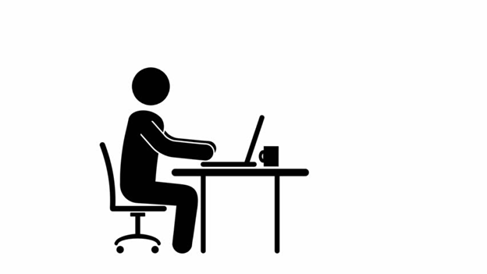 67 points or more on the online application enters you into the Express Entry pool
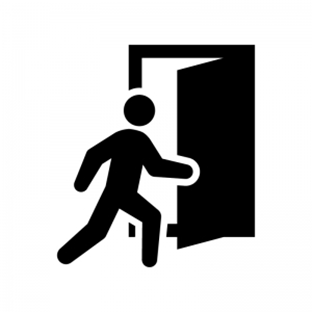 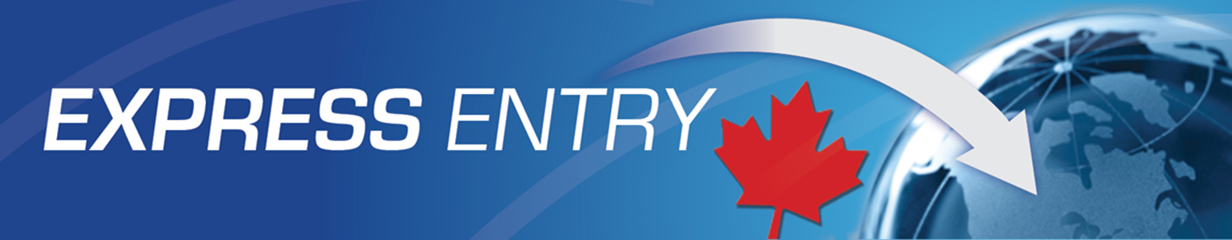 Comprehensive Ranking System
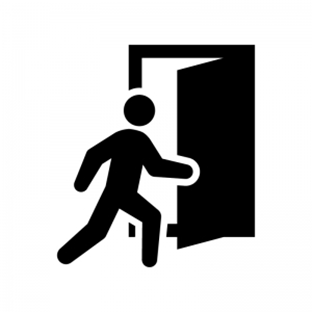 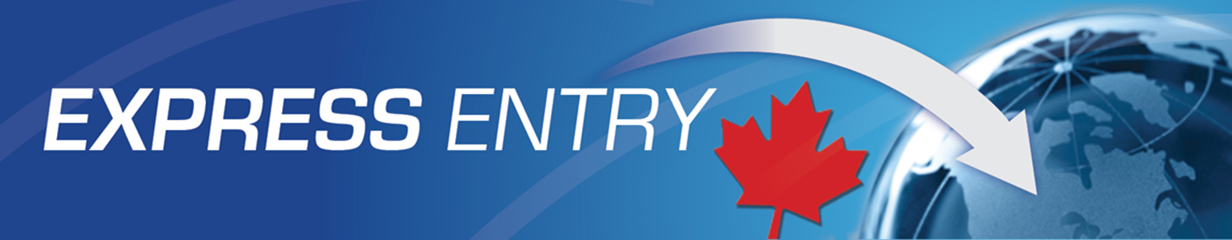 CRS- Core Factors
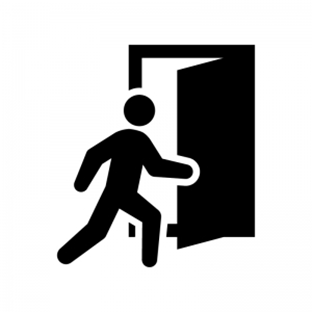 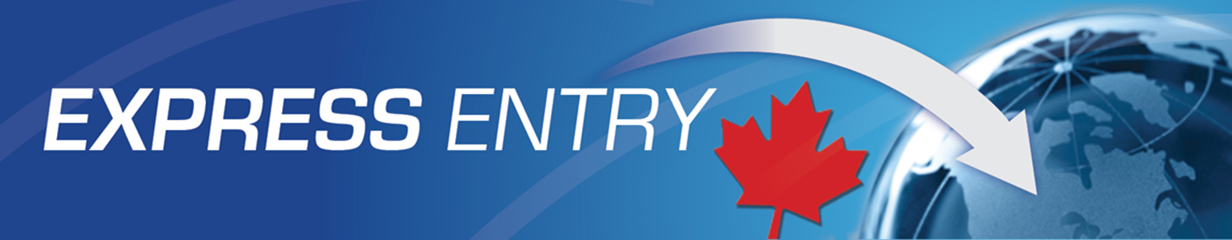 CRS-Additional Factors
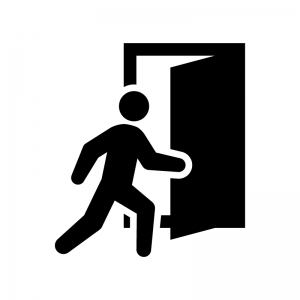 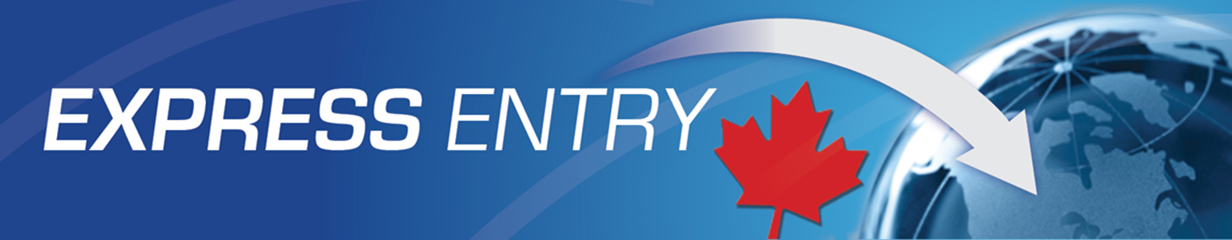 Recent Rounds of Invitations
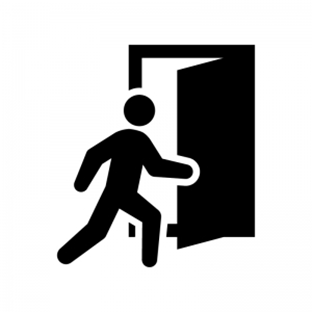 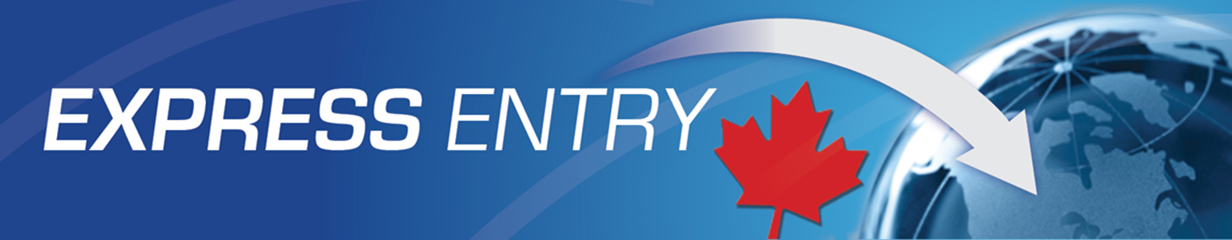 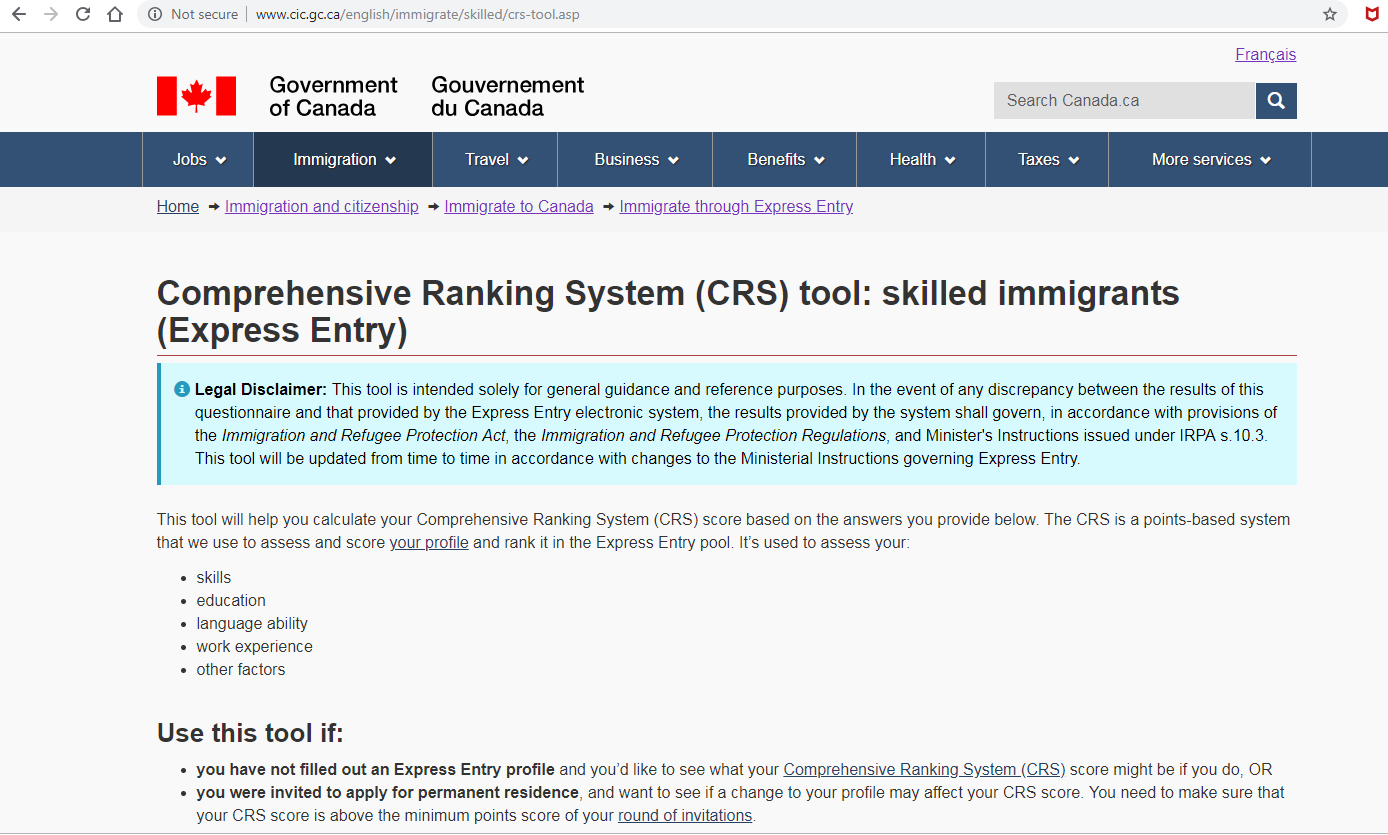 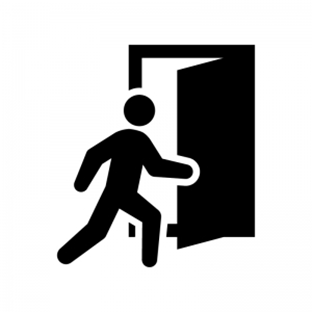 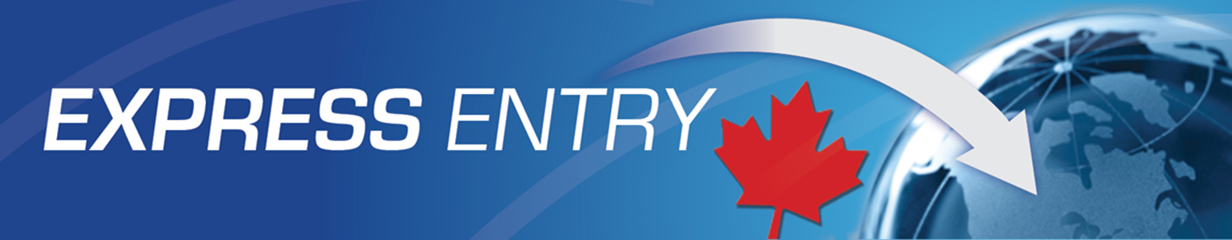 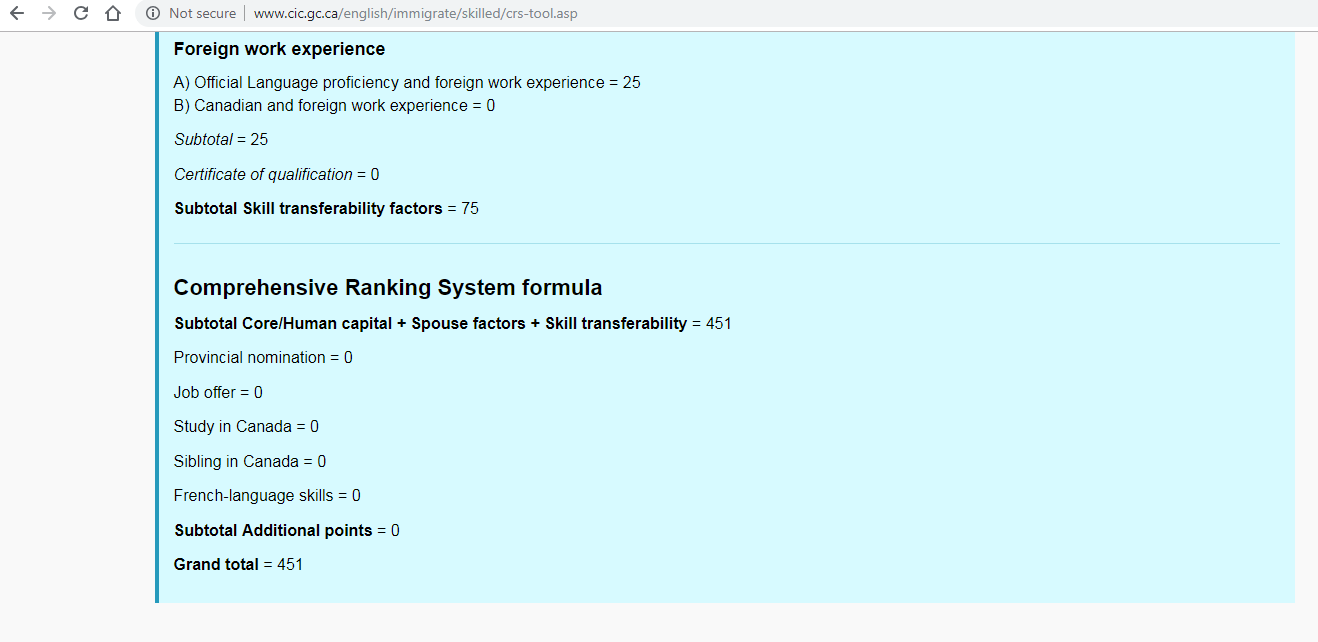 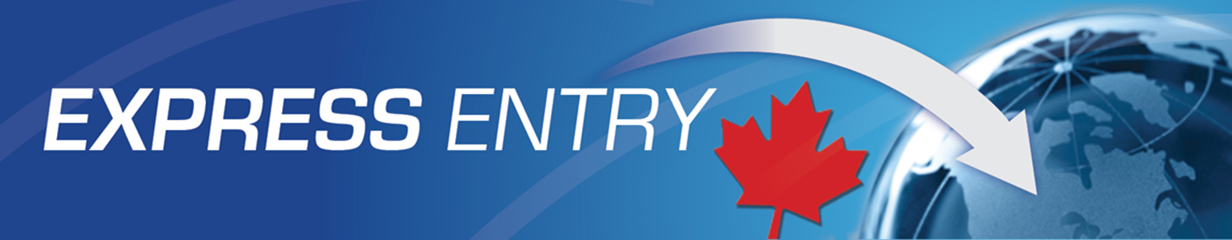 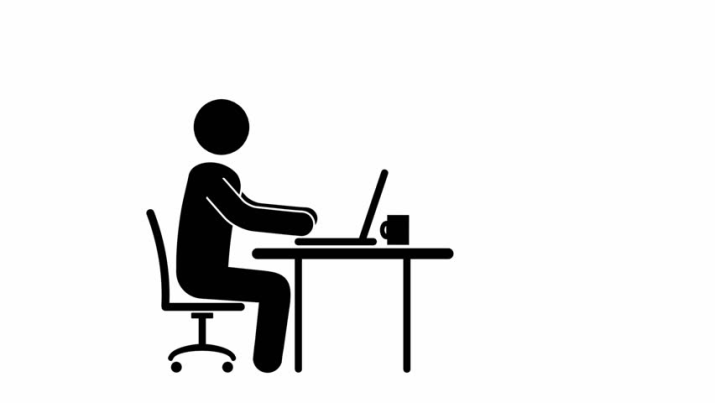 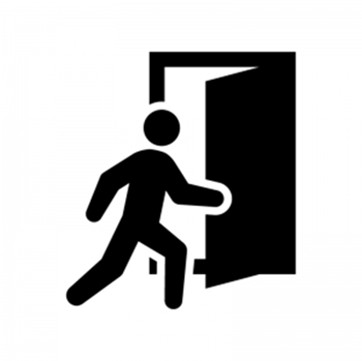 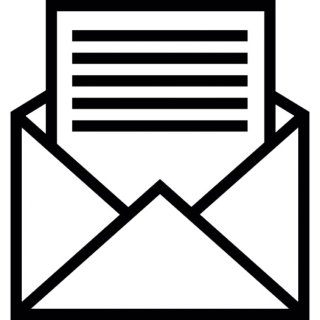 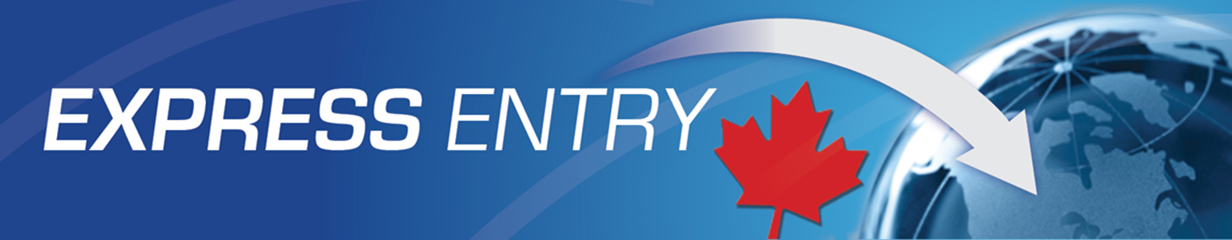 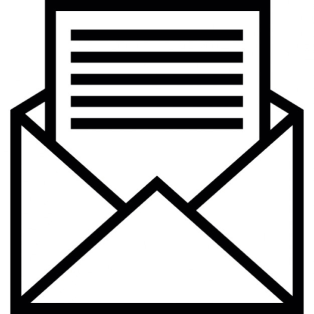 Step 3: Invitation to Apply
60 days to submit application
Education Equivalency
Police certificates
Medical Exam
Funds
Language Test Results
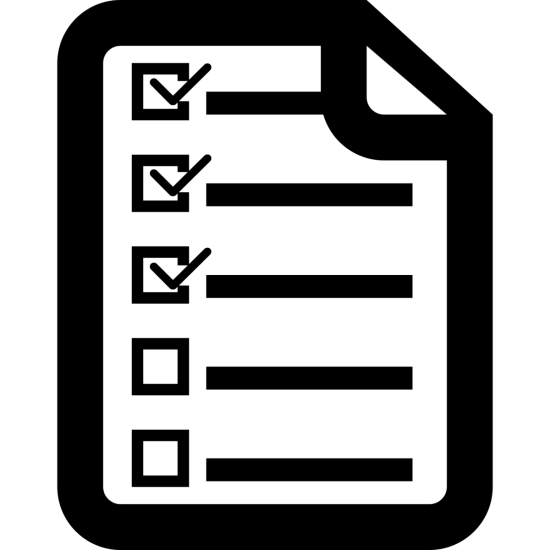 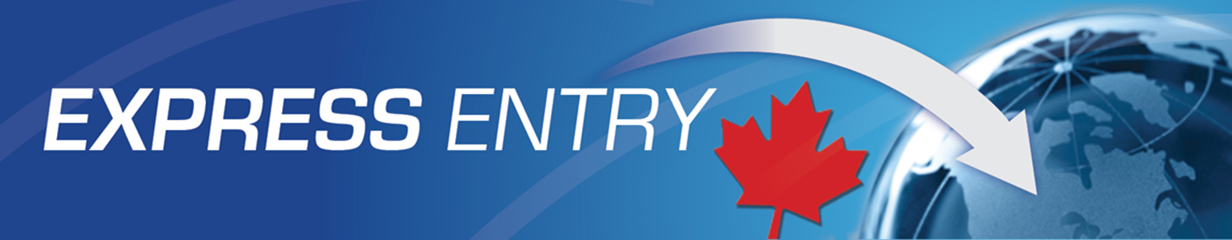 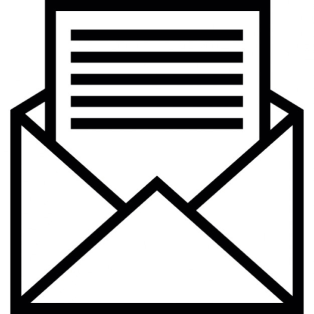 Step 3:Education Equivalency
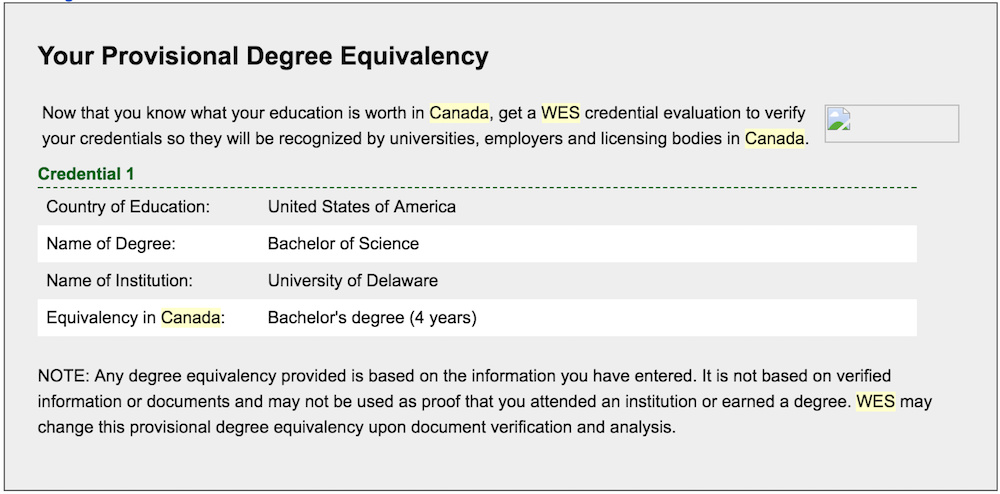 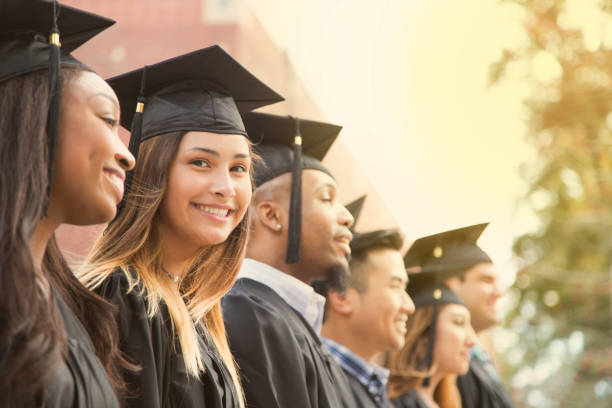 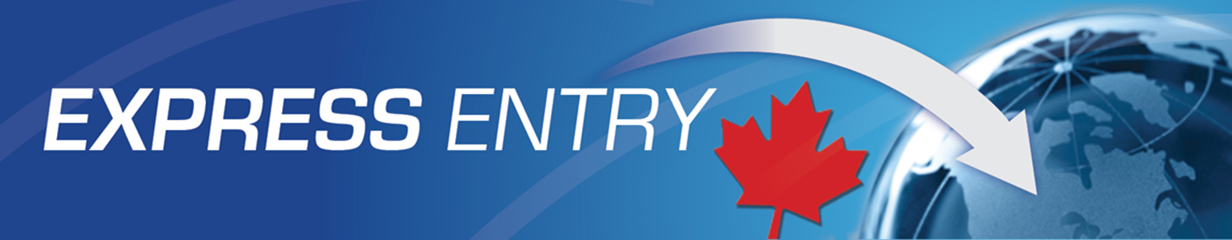 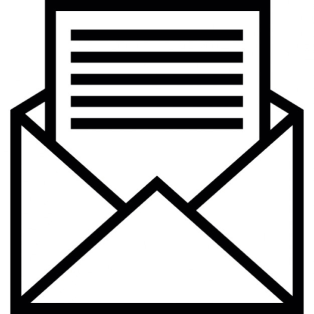 Step 3: Police Certificates
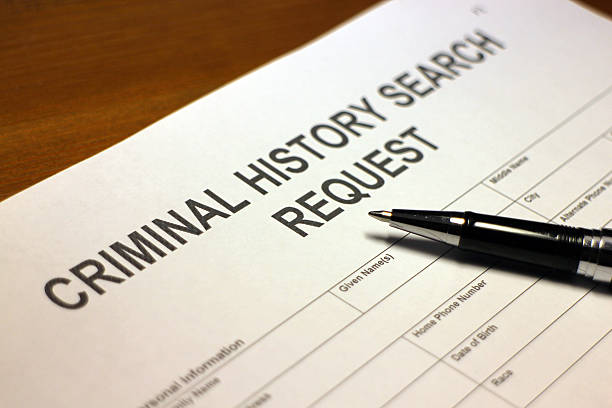 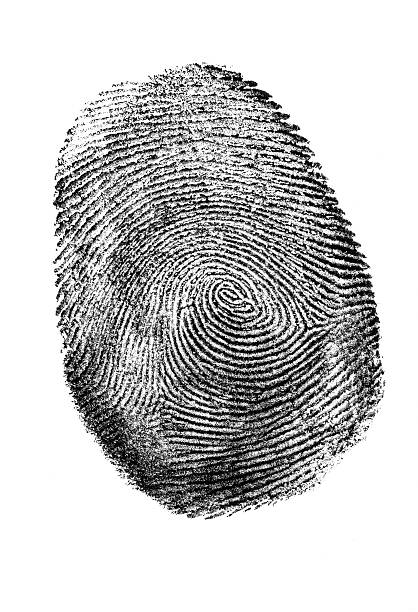 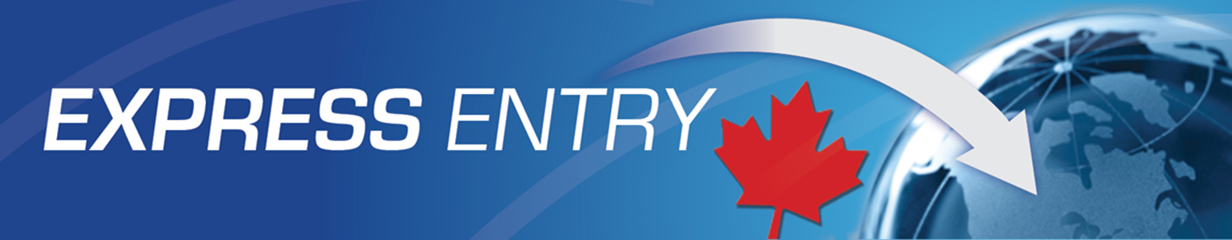 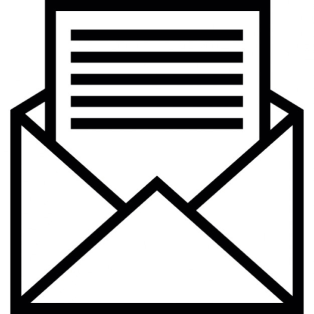 Step 3: Medical Exam & Funds
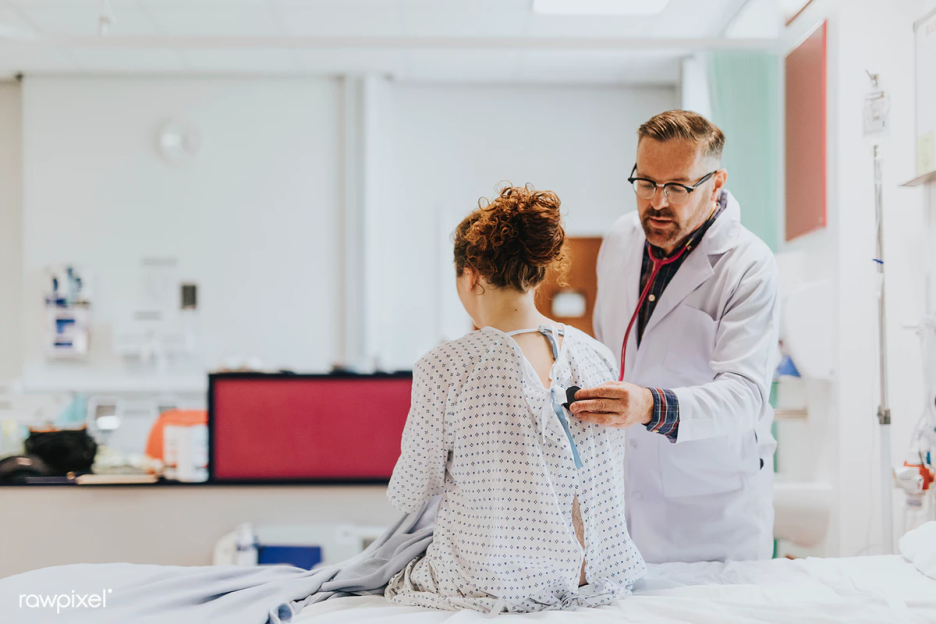 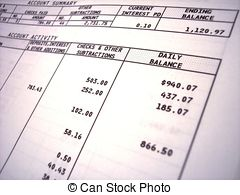 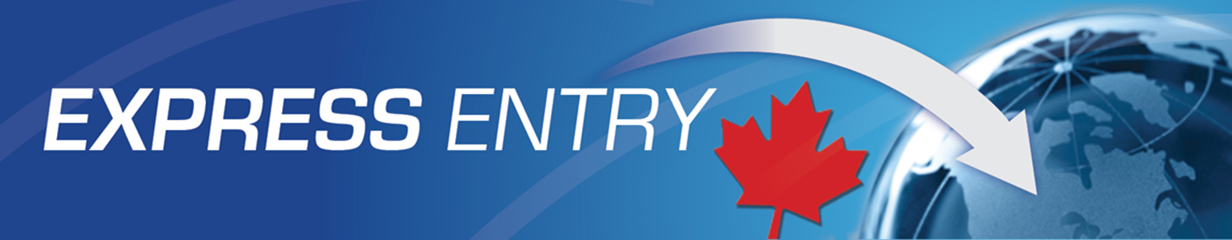 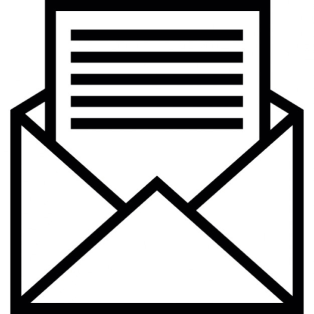 Step 3:Language Test Results
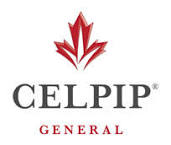 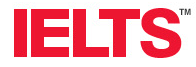 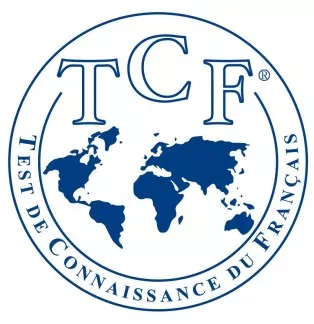 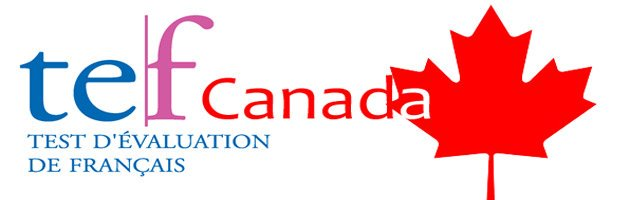 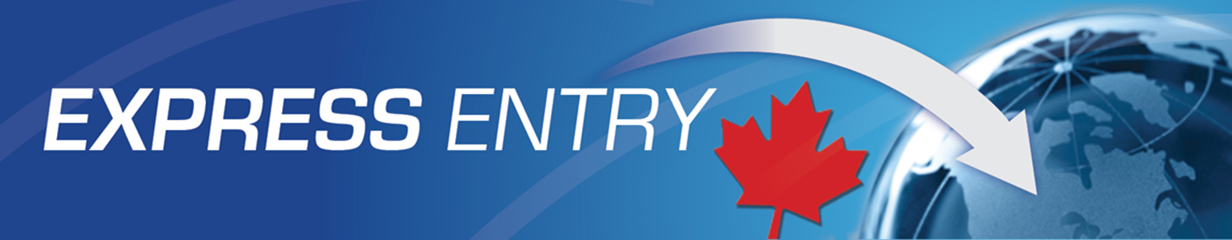 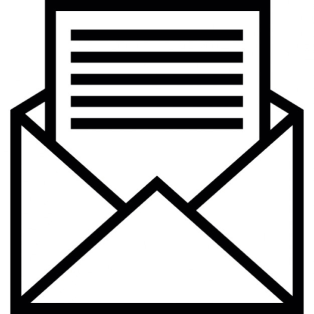 Step 3: Invitation to Apply
60 days to submit application
Education Equivalency
Police certificates
Medical Exam
Funds
Language Test Results
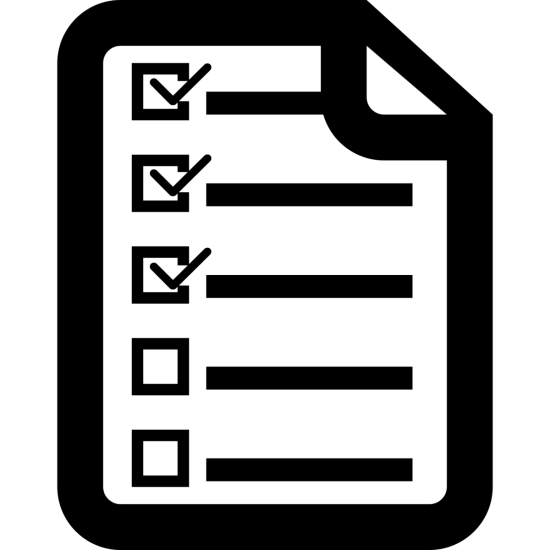 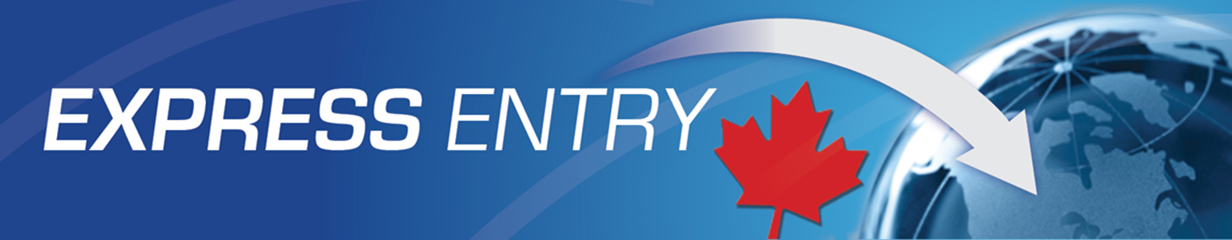 Canadian Experience Class
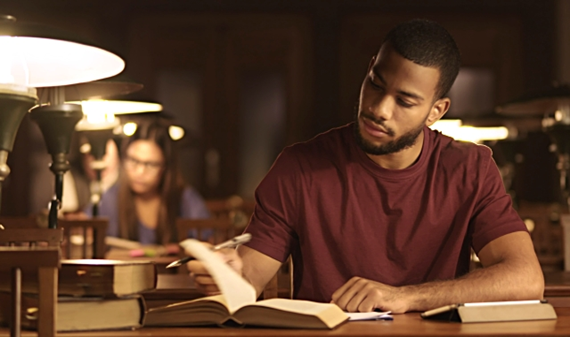 Work Permit
Transfer to Canada
Sponsorship by Canadian employer

International Experience Canada
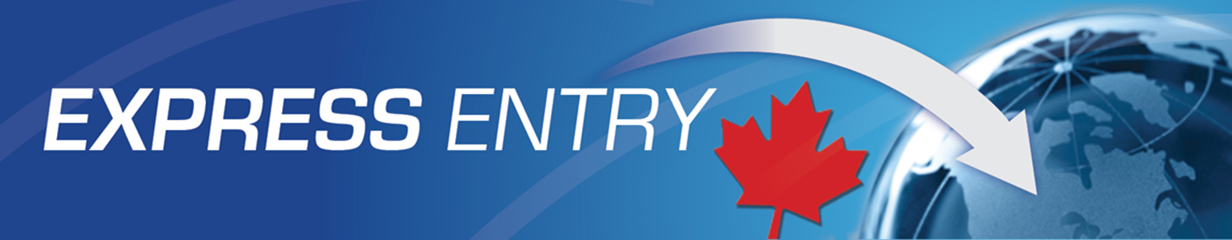 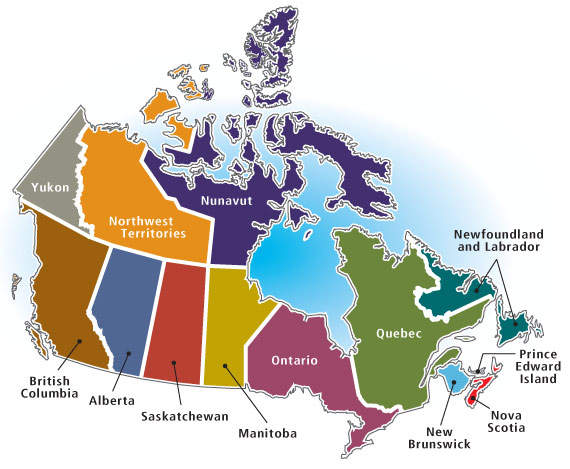 Provincial Nominee Programs
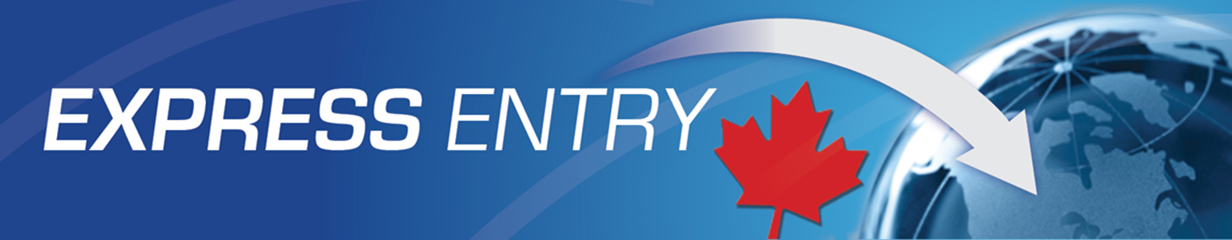 Permanent Residency
Universal health  care
Strong,stable  economy
Multicultural,
diversity
Top places for  doing business
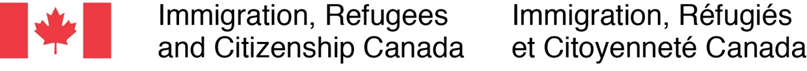 Thank you!